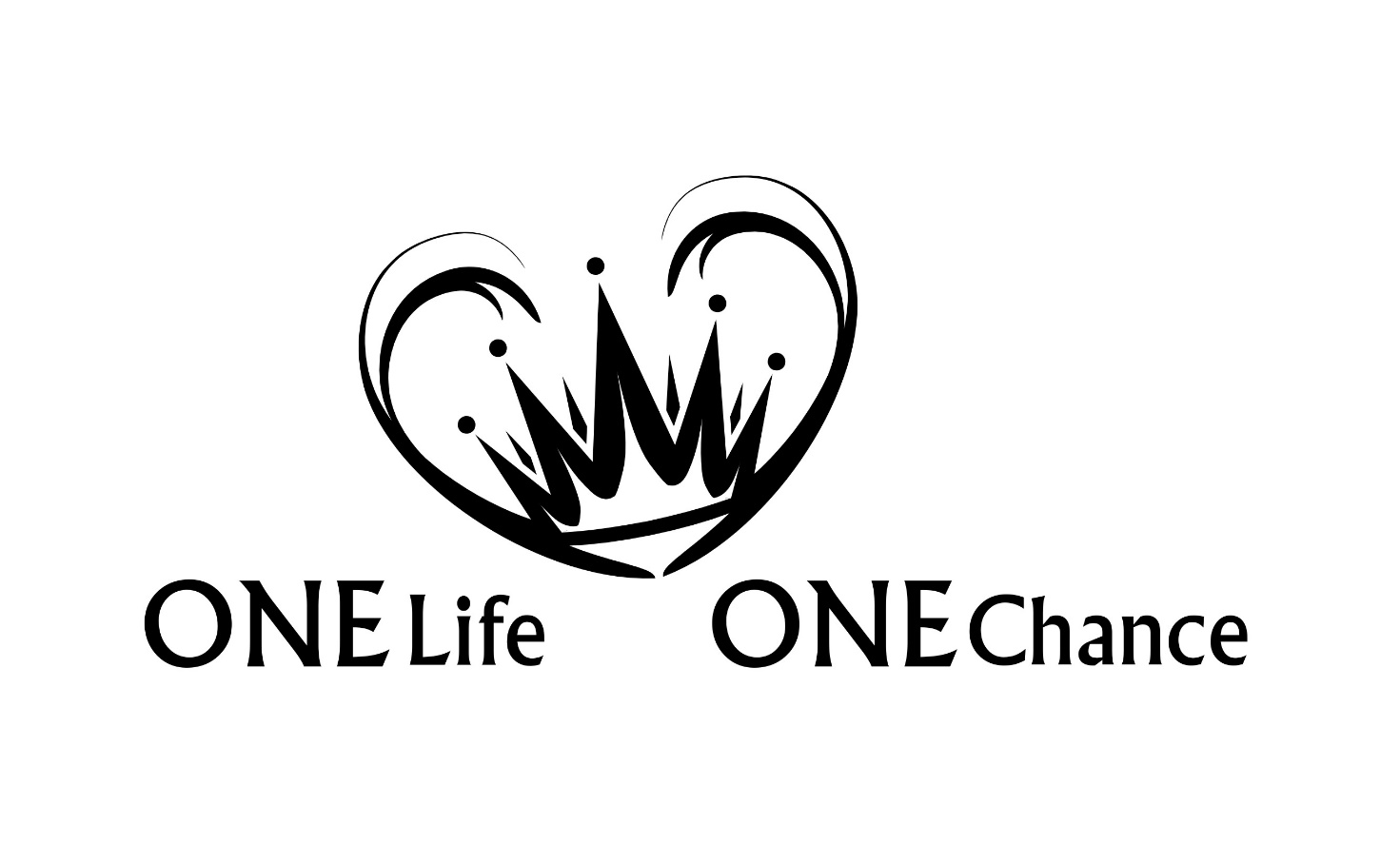 1.+2. Timotheus Teil 2
1. Timotheus
Kapitel: 6 | Verse: 113
Schlüsselverse
"Ich habe dich ja bei meiner Abreise nach Mazedonien ermahnt, 
in Ephesus zu bleiben, dass du gewissen Leuten gebietest, keine 
fremden Lehren zu verbreiten." (1Tim 1,3)
"…, damit du aber, falls sich mein Kommen verzögern sollte, 
weißt, wie man wandeln soll im Haus Gottes, welches die 
Gemeinde des lebendigen Gottes ist, der Pfeiler und die 
Grundfeste der Wahrheit." (1Tim 3,15)
"Ich habe dich ja bei meiner Abreise nach Mazedonien ermahnt, in Ephesus zu bleiben, dass du gewissen Leuten gebietest, keine 
fremden Lehren zu verbreiten." (1Tim 1,3)
"So gibt es jetzt keine Verdammnis mehr für die, welche in Christus Jesus sind, die nicht gemäß dem Fleisch wandeln, sondern gemäß dem Geist." (Röm 8,1)
"Und darum danke ich dem, der mir Kraft verliehen hat, Christus Jesus, unserem Herrn, dass er mich treu erachtet und in den Dienst eingesetzt hat, 13 der ich zuvor ein Lästerer und Verfolger und Frevler war. Aber mir ist Erbarmung widerfahren, weil ich es unwissend im Unglauben getan habe. 14 Und die Gnade unseres Herrn wurde über alle Maßen groß samt dem Glauben und der Liebe, die in Christus Jesus ist. 15 Glaub-würdig1-3 ist das Wort und aller Annahme wert, dass Christus Jesus in die Welt gekommen ist, um Sünder zu retten, von denen ich der größte bin." (1,12-15)
"Dem König der Ewigkeit aber, dem unvergänglichen, unsichtbaren, allein weisen Gott, sei Ehre und Ruhm von Ewigkeit zu Ewigkeit! Amen." (1,17)
"Dieses Gebot vertraue ich dir an, mein Sohn Timotheus, gemäß den früher über dich ergangenen Weissagungen, damit du durch sie [gestärkt] den guten Kampf kämpfst, 19 indem du den Glauben und ein gutes Gewissen bewahrst. Dieses haben einige von sich gestoßen und darum im Glauben Schiffbruch erlitten. 20 Zu ihnen gehören Hymenäus und Alexander, die ich dem Satan übergeben habe, damit sie gezüchtigt werden und nicht mehr lästern." 
(1,18-20)
"So ermahne ich nun, dass man vor allen Dingen Bitten, Gebete, Fürbitten und Danksagungen darbringe für alle Menschen, 2 für Könige und alle, die in hoher Stellung sind, damit wir ein ruhiges und stilles Leben führen können in aller Gottesfurcht und Ehrbarkeit; 3 denn dies ist gut und angenehm vor Gott, unserem Retter, 4 welcher will, dass alle Menschen gerettet werden und zur Erkenntnis der Wahrheit kommen." (2,1-4)
"So will ich nun, dass die Männer an jedem Ort beten, indem sie heilige Hände aufheben ohne Zorn und Zweifel." (2,8)
"Ebenso [will ich] auch, dass sich die Frauen in ehrbarem Anstand mit Schamhaftigkeit und Zucht (Sittsamkeit) schmücken, nicht mit Haarflechten oder Gold oder Perlen oder aufwendiger Kleidung, 10 sondern durch gute Werke, wie es sich für Frauen geziemt, die sich zur Gottesfurcht bekennen. 11 Eine Frau soll in der Stille lernen, in aller Unterordnung. 12 Ich erlaube aber einer Frau nicht, zu lehren, auch nicht, dass sie über den Mann herrscht, sondern sie soll sich still verhalten. " (2,9-12)
"Denn Adam wurde zuerst gebildet, danach Eva. 
14 Und Adam wurde nicht verführt, die Frau aber wurde verführt und geriet in Übertretung; 15 sie soll aber [davor] bewahrt werden durch das Kinder-gebären, wenn sie bleiben im Glauben und in der Liebe und in der Heiligung samt der Zucht." (2,8-15)
"Glaubwürdig2-3 ist das Wort: Wer nach einem Aufseherdienst trachtet, der begehrt eine vortreffliche Tätigkeit." (3,1)
Moralische Qualitäten (Charakter)

Familienleben

Erfahrung

Verhältnis zur Welt
"Dies schreibe ich dir in der Hoffnung, recht bald zu dir zu kommen, 15 damit du aber, falls sich mein Kommen verzögern sollte, weißt, wie man wandeln soll im Haus Gottes, welches die Gemeinde des lebendigen Gottes ist, der Pfeiler und die Grundfeste der Wahrheit. 16 Und anerkannt groß ist das Geheimnis der Gottesfurcht:

Gott ist geoffenbart worden im Fleisch, 
gerechtfertigt im Geist, 
gesehen von den Engeln, 
verkündigt unter den Heiden, 
geglaubt in der Welt, 
aufgenommen in die Herrlichkeit." 
(3,14-16)
"Der Geist aber sagt ausdrücklich, dass in späteren Zeiten (Zeit nach Paulus) etliche vom Glauben abfallen und sich irreführenden Geistern und Lehren der Dämonen zuwenden werden 2 durch die Heuchelei von Lügen-rednern, die in ihrem eigenen Gewissen gebrandmarkt sind. 3 Sie verbieten zu heiraten und Speisen zu genießen, die doch Gott geschaffen hat, damit sie mit Danksagung gebraucht werden von denen, die gläubig sind und die Wahrheit erkennen. 4 Denn alles, was Gott geschaffen hat, ist gut, und nichts ist verwerflich, wenn es mit Danksagung empfangen wird; 5 denn es wird geheiligt durch Gottes Wort und Gebet." (4,1-5)
"Wenn du dies den Brüdern vor Augen stellst, wirst du ein guter Diener Jesu Christi sein, der sich nährt mit den Worten des Glaubens und der guten Lehre, der du nachgefolgt bist. 7 Die unheiligen Altweiberlegenden aber weise ab; dagegen übe dich in der Gottesfurcht! (4,6-7)
"Niemand verachte deine Jugend, vielmehr sei [werde] ein Vorbild der Gläubigen im Wort, im Wandel, in Liebe, im Glauben, in Keuschheit! " 
(4,12) ELB
"Einen älteren Mann fahre nicht hart an, sondern ermahne ihn wie einen Vater, jüngere wie Brüder, 2 ältere Frauen wie Mütter, jüngere wie Schwestern, in aller Keuschheit." (5,1-2)
"Ehre die Witwen, die wirklich Witwen sind. …" (5,3)
"Die Ältesten, die gut vorstehen, sollen doppelter Ehre wertgeachtet werden, besonders die, welche im Wort und in der Lehre arbeiten. 18 Denn die Schrift sagt: »Du sollst dem Ochsen nicht das Maul verbinden, wenn er drischt!«[Dt 25,4], und »Der Arbeiter ist seines Lohnes wert« [Zitat aus Lk 10,7]. 19 Gegen einen Ältesten nimm keine Klage an, außer aufgrund von zwei oder drei Zeugen." (5,17-19)
"Trinke nicht mehr nur Wasser, sondern gebrauche ein wenig Wein um deines Magens willen und wegen deines häufigen Unwohlseins." (5,23)
"Diejenigen, die als Knechte unter dem Joch sind, sollen ihre eigenen Herren aller Ehre wert halten, damit nicht der Name Gottes und die Lehre verlästert werden. 2 Die aber, welche gläubige Herren haben, sollen diese darum nicht gering schätzen, weil sie Brüder sind, sondern ihnen umso lieber dienen, weil es Gläubige und Geliebte sind, die darauf bedacht sind, Gutes zu tun. Dies sollst du lehren und dazu ermahnen!" (6,1-2)
"Wenn jemand fremde Lehren verbreitet und nicht die gesunden Worte unseres Herrn Jesus Christus annimmt und die Lehre, die der Gottesfurcht entspricht, 4 so ist er aufgeblasen und versteht doch nichts, sondern krankt … - von solchen halte dich fern! " (6,3-5)
"Es ist allerdings die Gottesfurcht eine große Bereicherung, wenn sie mit Genügsamkeit verbunden wird. 7 Denn wir haben nichts in die Welt hineingebracht, und es ist klar, dass wir auch nichts hinausbringen können. 8 Wenn wir aber Nahrung und Kleidung haben, soll uns das genügen! … Denn die Geldgier ist eine Wurzel alles Bösen; etliche, die sich ihr hingegeben haben, sind vom Glauben abgeirrt und haben sich selbst viel Schmerzen verursacht. " (6,6-10)
Du aber, o Mensch Gottes, fliehe diese Dinge, jage aber nach Gerechtigkeit, Gottesfurcht, Glauben, Liebe, Geduld, Sanftmut! 12 Kämpfe den guten Kampf des Glaubens. (6,11-12a)
"Den Reichen in der jetzigen Weltzeit gebiete, nicht hochmütig zu sein, auch nicht ihre Hoffnung auf die Unbeständigkeit des Reichtums zu setzen, sondern auf den lebendigen Gott, der uns alles reichlich zum Genuss darreicht. 18 Sie sollen Gutes tun, reich werden an guten Werken, freigebig sein, bereit, mit anderen zu teilen, 19 damit sie das ewige Leben ergreifen und so für sich selbst eine gute Grundlage für die Zukunft sammeln. " (6,17-19)
"O Timotheus, bewahre das anvertraute Gut, 
meide das unheilige, nichtige Geschwätz und die Widersprüche der fälschlich so genannten »Erkenntnis« ! 21 Zu dieser haben sich etliche bekannt und haben darüber das Glaubensziel verfehlt. Die Gnade sei mit dir! Amen. " (6,20-21)
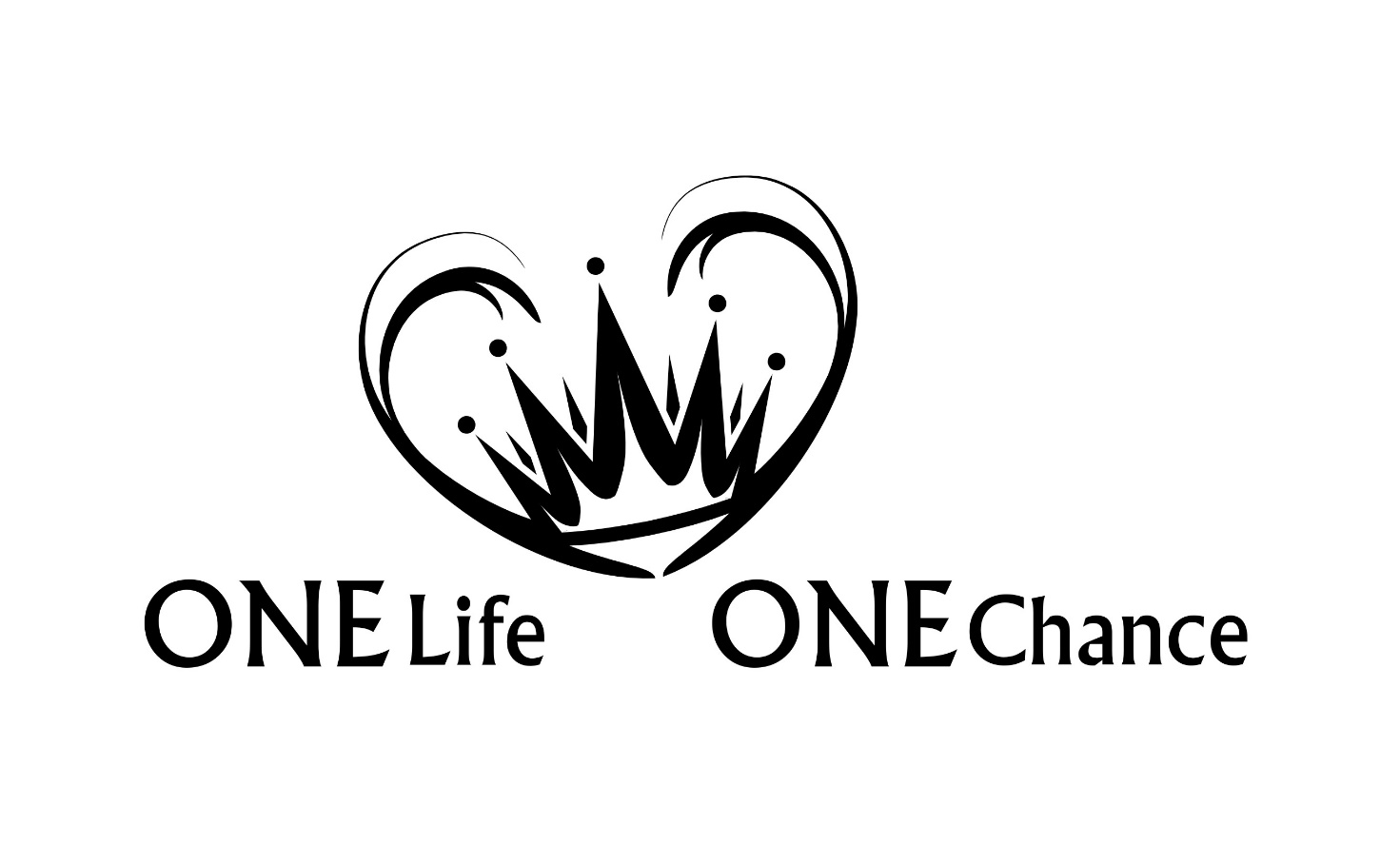 1.+2. Timotheus Teil 2